ЛОНДОНСЬКА ЛІНГВІСТИЧНА ШКОЛА
План
1. Основні представники школи. Дж.Фьорс.
2. Основні положення концепції 
3. Принципи аналізу мови
4. М. Хеллідей, нова лінгвістична традиція
Представники
Дж. Р. Фьорс 
У. Аллен 
Р. Робінс
 В.Хаас 
Ф. Палмер
ДЖОН РУПЕРТ ФЬОРС
Польові дослідження в Індії
Школа Фьорса складалася в процесі боротьби з лінгвістичною традицією, з обмеженим колом наукових інтересів, з молодограматичними концепціями мовотворення. 
Фьорс допускав, що явища мови можуть досліджуватися і в історичному плані, 
він категорично заперечував думку О. Єсперсена про те, що мовознавство можна замінити історичною наукою. 
«використання мови - це одна з форм людського життя”
Ф. де Соссюр
Г. Суїт
Б. Малиновський

Основна ідея Бронислава Каспера Малиновського полягала в тому, що головні стимули, потреби і бажання, які обумовлені соціальною і біологічною природою людини виражаються в культурі і мові, котрі по’вязані між собою як функціонально, так і генетично.
Лондонська школа
мова  не даність, а цілеспрямована діяльність 
завдання лінгвістики: досліджувати мовну діяльність саме в аспекті цільового спрямування 
об’єкт науки про мову не може вичерпуватися цим 
Мовна діяльність уключає в себе, окрім соціального аспекту, семантичний і соціологічний. 
можна визначити фонетичну чи фонологічну систему будь-якої мови, досліджуючи мовну діяльність, зокрема мовлення окремого носія даної мови
основні проблеми
місце і функція мови в суспільстві; 
функціональне розповсюдження мови; 
взаємозв'язки мови та культури;
 функціонування мови в різних ситуаціях (офіційне спілкування, релігійні церемонії); 
взаємозв'язок мови і мовлення; 
виділення мовних рівнів і одиниць, просодичний аналіз, встановлення мовних категорій, природа мовного знаку; 
види контексту, побудова системи лінгвістичного опису; 
система лінгвістичних термінів
Принципи: аналізувати мовотвірні явища за ієрархією рівнів  від найскладнішого (фрази, висловлення) до найпростішого (морфеми, фонеми), хоч вони не виключали можливості робити аналіз і у зворотному порядку.
Система і структура
Система складається в процесі теоретичного узагальнення відношень по парадигматичній (вертикальній) осі. 
Складниками системи є її члени. 
Кожний член може видозмінюватися, зазнавати перетворень (комутації).
 Комутацію відрізняють від субституції (заміщення), оскільки остання зв'язана тільки з елементами структури. 
Системи складаються з певної кінцевої кількості опозиційних одиниць. Вони багатомірні, об’ємні. 
Структура є результатом такого ж теоретичного узагальнення відношень по синтагматичній (горизонтальній) осі. 
Складовими компонетами структури є її елементи. 
У структурі діє лише одна якась одиниця виміру, 
Структури  одномірні.
Компонентний аналіз не може забезпечити досягнення кінцевої мети. 
Протиставили к.а. – функціональний аналіз
Кінцевою метою функціонального аналізу є створення функціональної граматики
загальні принципи
a) лінгвістичне дослідження повинне починатися з аналізу немовної системи, а з широкого соціального процесу; 
б) даний соціальний процес вдосконалюється в ситуаціях, тобто кожне мовне висловлювання детермінується як своїм мовним контекстом, так і за своїм ситуаційним контекстом; 
в) значення розуміється (на відміну від менталістичних трактувань) як комплекс відношень в контексті ситуацій.
Мова стосується:
a) як спонукання і внутрішній стимул в природі людини (природний дар);
 б) як традиційна система або звичка (мова як певна система); 
в) як сукупність незліченної множини індивідуальних висловлювань (мовних актів).
Розмежовуються парадигматичні і синтагматичні відносини, що утворюють відповідні системи і структури. 
Постає необхідність вертикальної, об'ємної і багатомірної побудови систем (парадигматичних класів) і, горизонтальної, лінійної та одномірної побудови структур (синтагматичних рядів).
Центральним для лінгвістики є вивчення значення.
Значення тієї чи іншої лінгвістичної форми може бути розкрито лише основі аналізу її вживання.
значення
багаторівневе утворення, що розуміється при русі в аналізі від верхнього (просодичного) рівня вниз 
Вирізняють фонологічні, лексичні та інші модифікації значення 
Значення тієї чи іншої форми визначається через її контекст чи контекстуалізацію 
Контекстуалізація на лексичному рівні – це типове лексичне оточення (колокація); 
Контекстуалізація на граматичному рівні – набір пов'язаних із цією формою граматичних категорій (колігація)
фонетика
Просодема - особлива ​​одиниця, що накладається на фонему або групу фонем.
Desert – desert
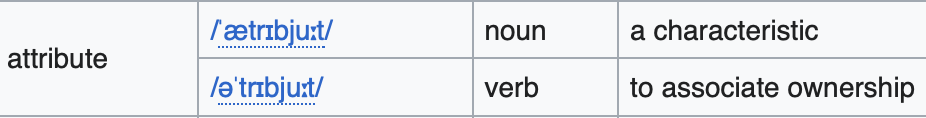 М.А.К.ХеллІдей
«тема-рематичний блок»
 “інформаційний блок” 
Вивчення мови передбачає аналіз двох аспектів: мова як система та як процес 
Система - це парадигматичний нелінійний потенціал значення 
Процес ототожнюється з текстом, який розуміють як мову в певному контексті, що розвивається в часі (лінійно або синтагматично)
“An Introduction to Functional Grammar”
Два аспекти вивчення текту: 
1) як самостійний об’єкт 
2) як інструмент, як артефакт, або як зразок мовлення 
Тематичний компонент стосується лише клаузи, реалізуючись за допомогою послідовності елементів у реченні 
Інформаційний – усього дискурсу і пов’язаний з інтонацією.
Тематичний рівень
Тема розглядається у межах клаузи, виконуючи в ній роль повідомлення, та завжди знаходиться в ініціальній позиції 
її вибір не обов’язково залежить від того, що попередньо відбувалося 
Тема є тим «елементом, який обирає мовець з метою обґрунтувати, що він має повідомити» 
«Тема функціонує задля організації та розгортання дискурсу»
інформаційний рівень
включає не лише мовця, але й слухача
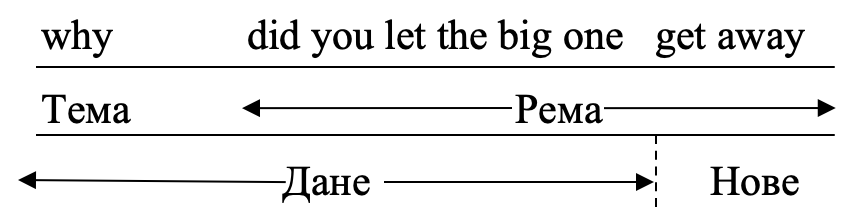 Виокремлення фокусу у межах нової інформації, який сигналізує про кульмінацію її новизни (найбільш наголошений склад речення).
Найхарактернішою для фокусу є фінальна позиція в реченні при позначенні нового, в усіх інших випадках фокус є маркованим та експліцитно контрастним.
Речення у своєму статусі повідомлення починається з виокремлення одного типу, тематичного, а закінчується виокремленням іншого типу, зумовленого фокусом.